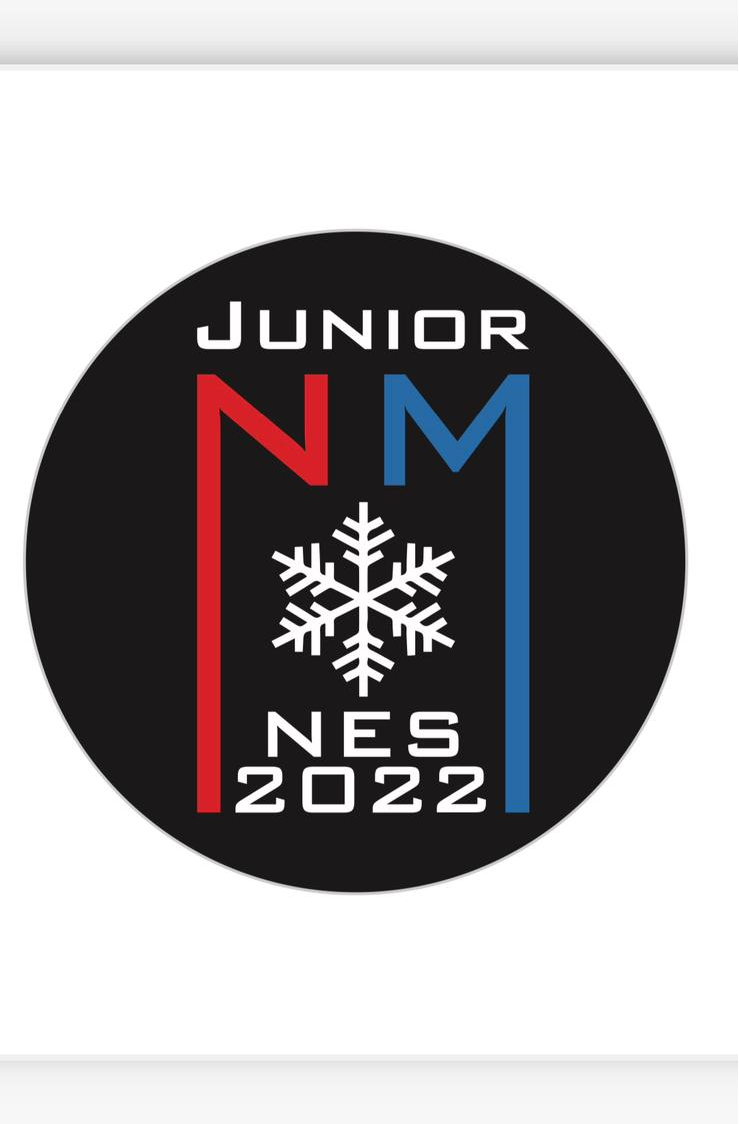 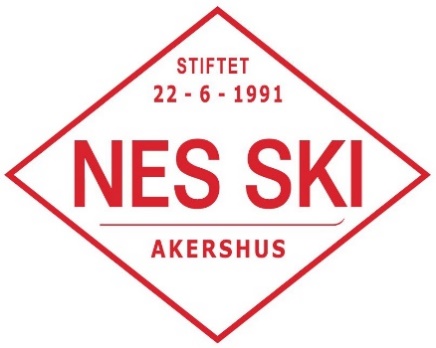 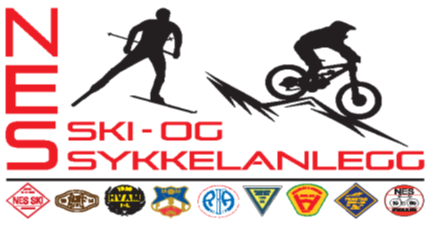 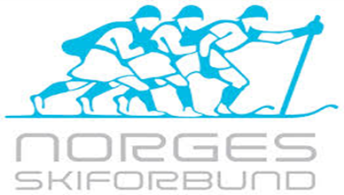 Lagledermøte NM jr 2022 Nes
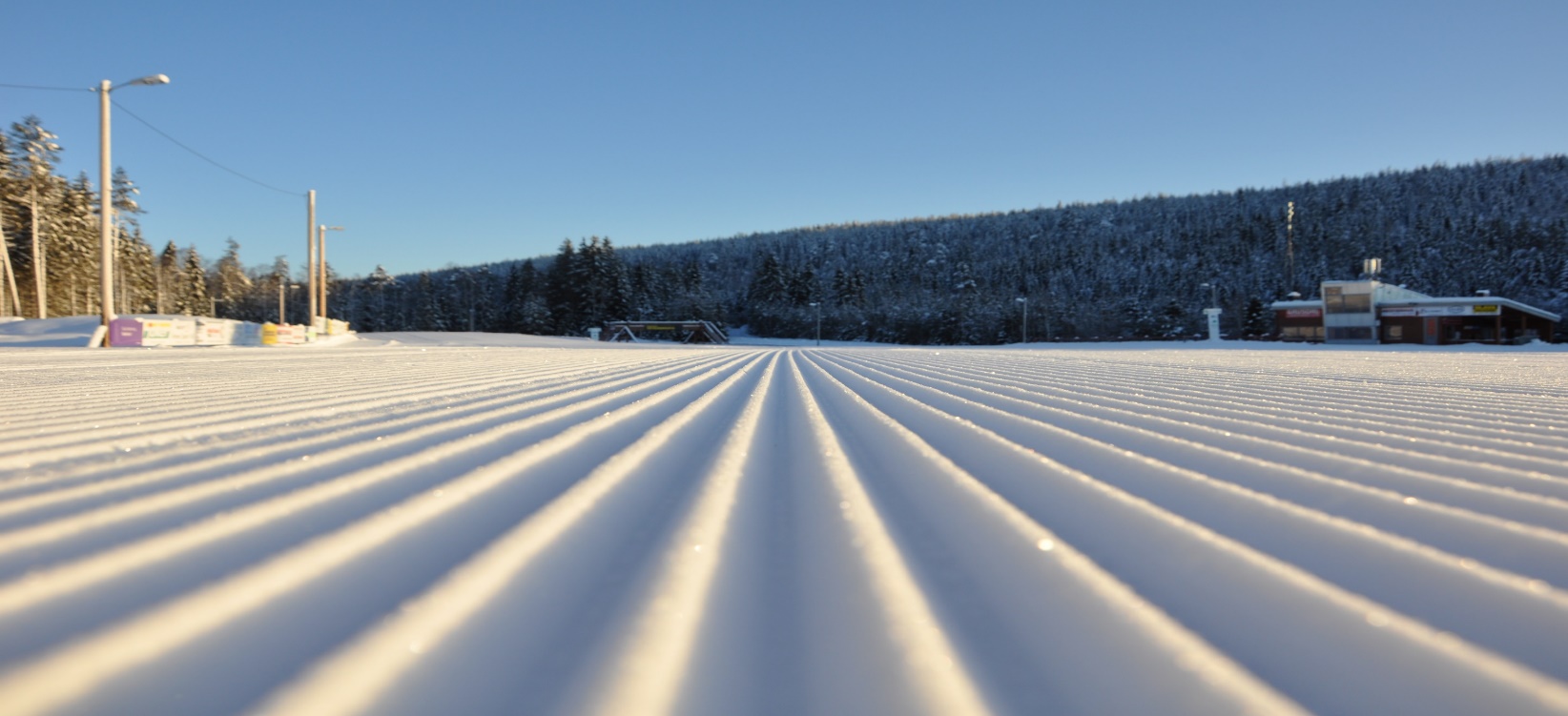 Statoil Norgescup junior
Nes skianlegg
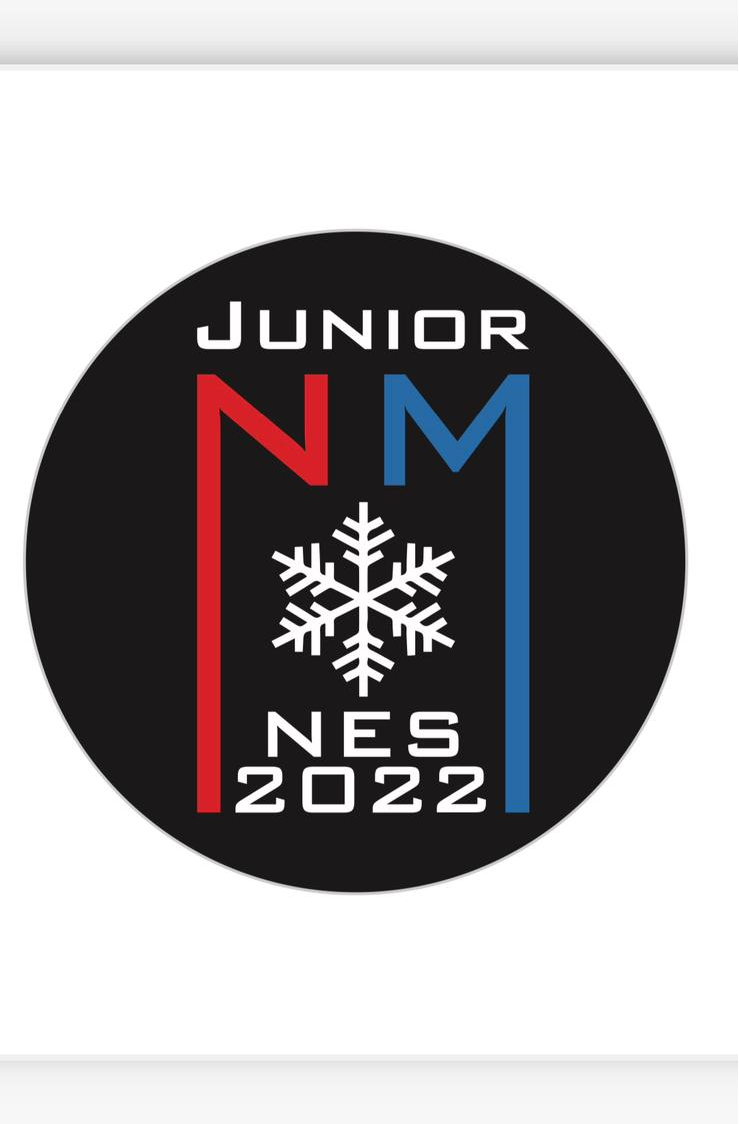 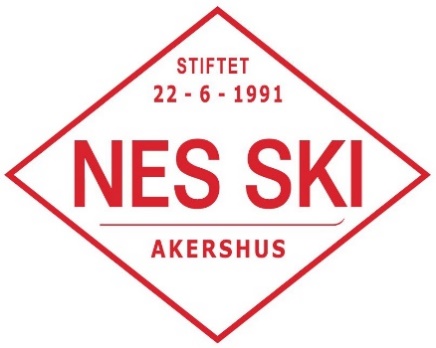 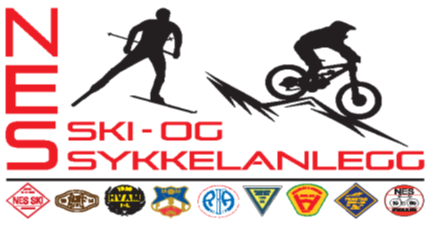 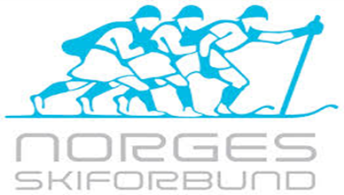 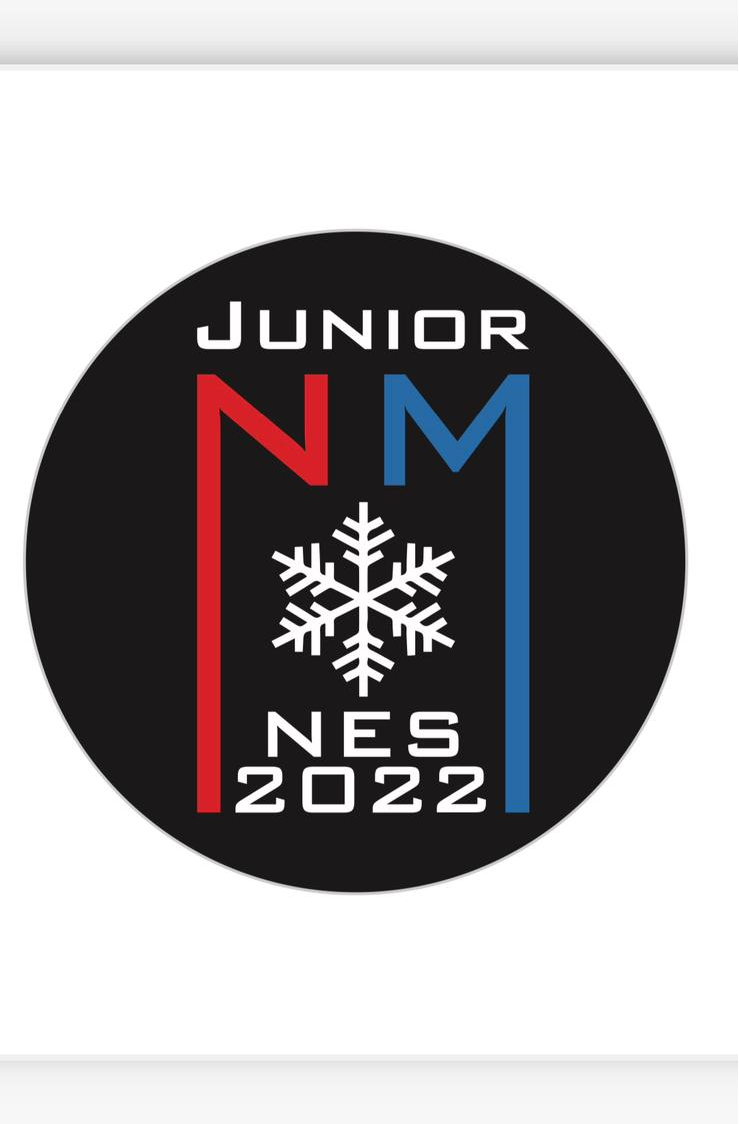 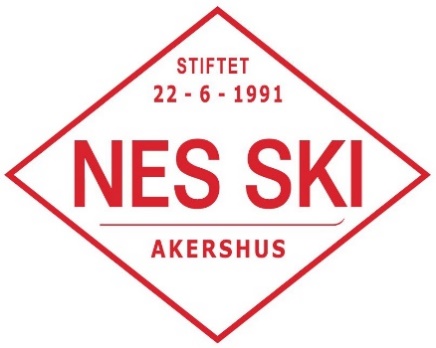 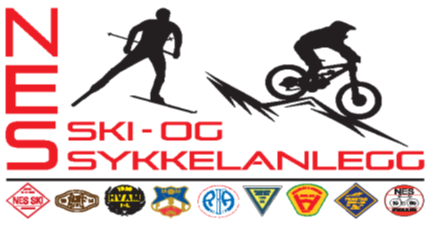 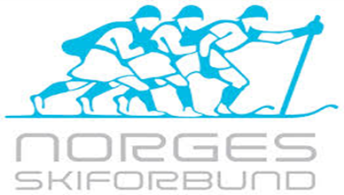 Organisasjon og jury
Værmelding
Seeding og gruppeinndeling
Løyper / arena
Preparering
Skitesting og oppvarming
Trening fredag og lørdag
Tidsplan
Informasjon fra TD
Informasjon fra arrangør
- Smittevern
- Lege og Røde Kors
- Brannvern og vakthold
- Parkering
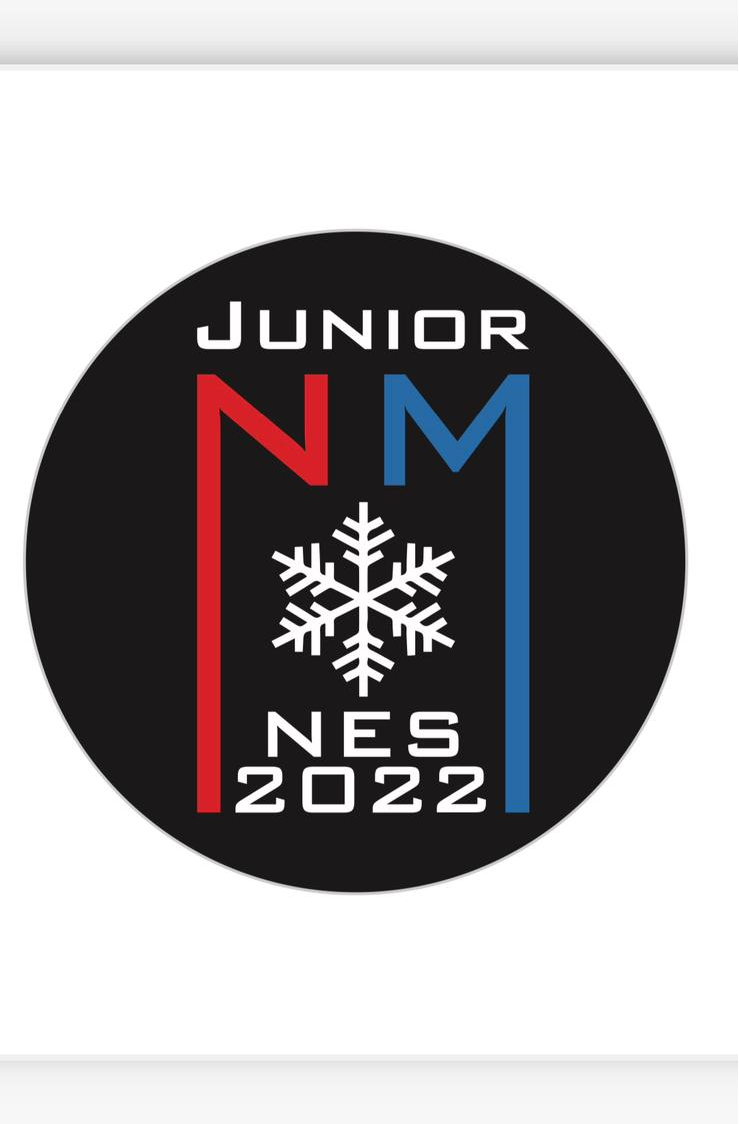 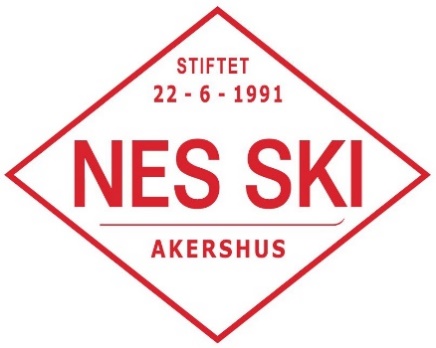 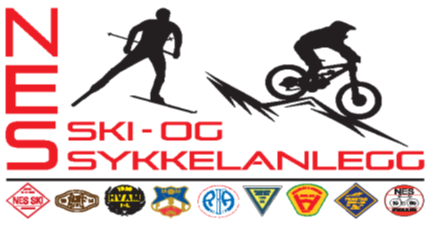 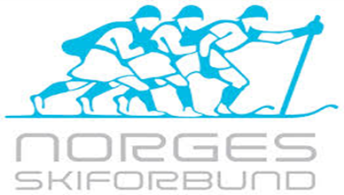 Rennleder 			Amund Vandsemb
Ass.rennleder		Amund Lier Hansen
Rennsekretær 		Eva Aarhus Vandsemb
Løyper 				Tor Arne Eggum
Tidtaking 			Even Brenna
Arena 				Nils Thorstad
Serviceområde 		Roar Nyjordet
Leder start 			Hogne Borgersrud
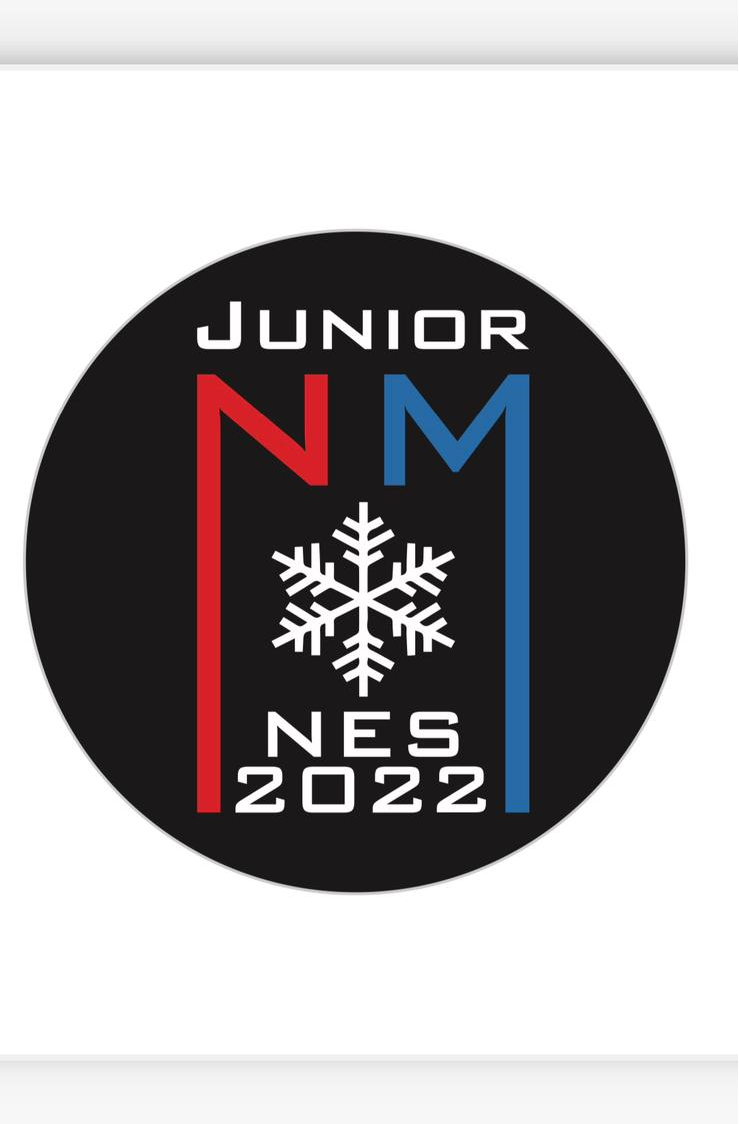 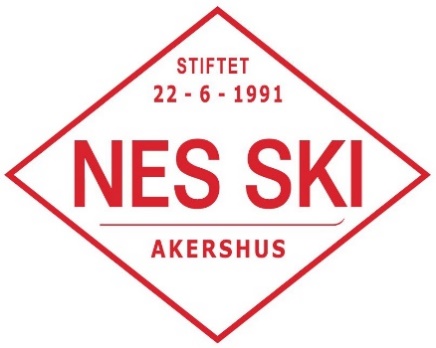 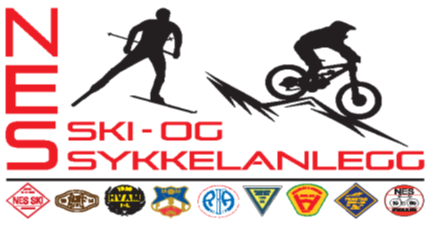 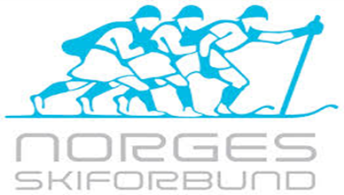 Jury
TD				Sylvi P. Ofstad
Ass. TD			Jan Olav Andersen
Ass. TD			Kenneth Holt

Rennleder		Amund Vandsemb
Ass rennleder	Amund Lier Hansen
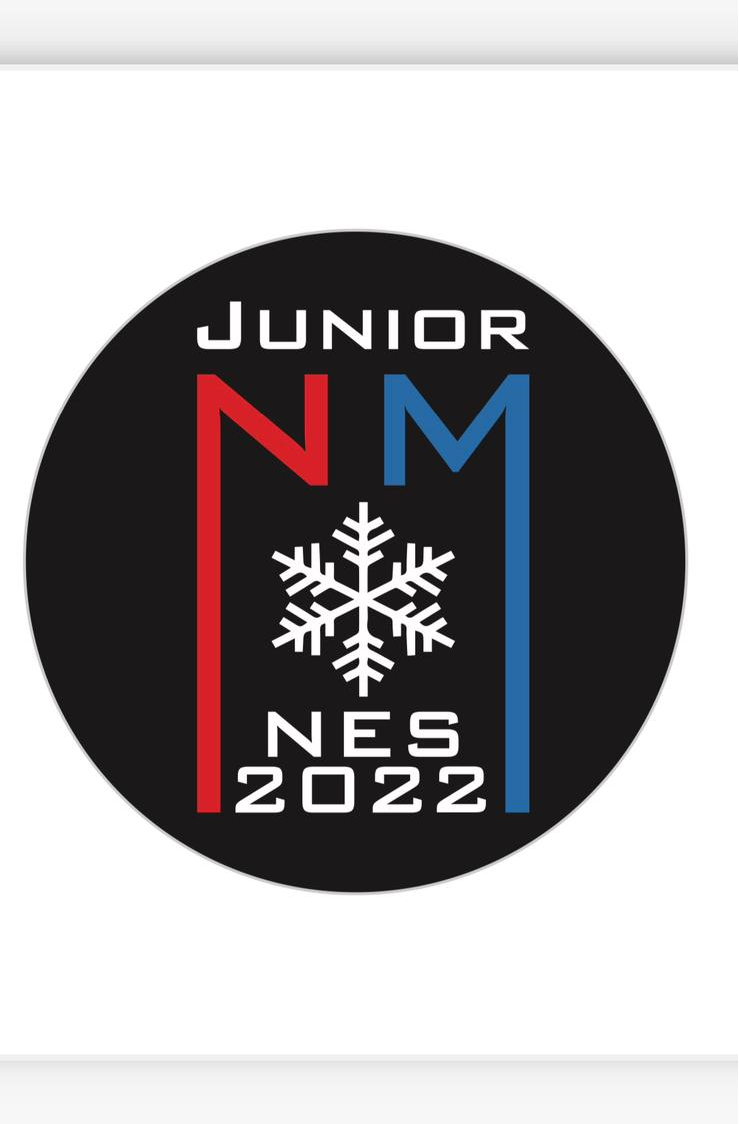 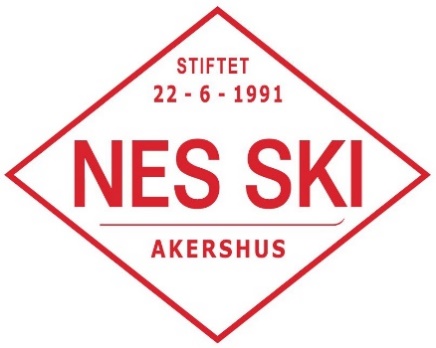 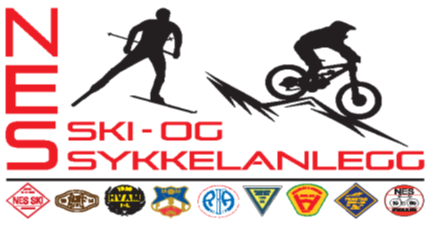 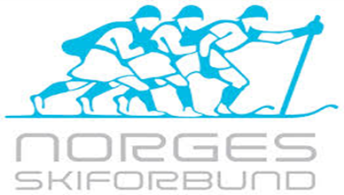 Værmelding
Vær og snøforhold (skiforbundet.no)
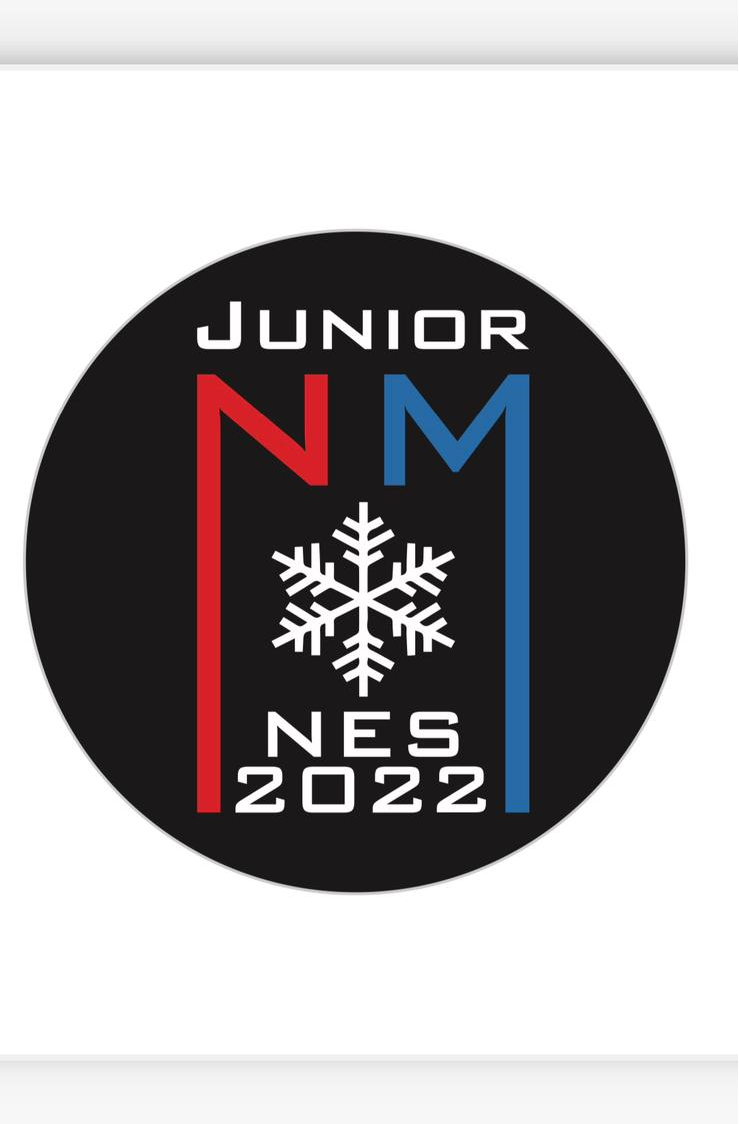 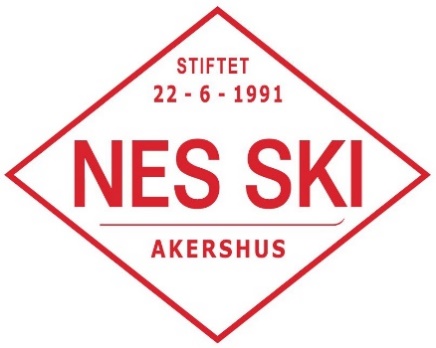 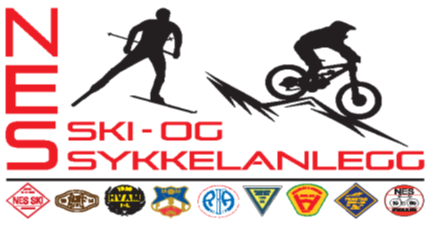 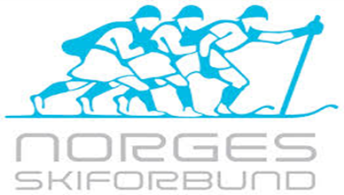 Seeding fredag og lørdag
17- og 18-årsklassene blir seedet etter NC-poeng etter distanserennene på Åsen. 
I tillegg seedes også de løperne som gikk Nordisk juniorlandskamp på Steinkjer. 
Alle disse løperne deles i 4 grupper og trekkes innbyrdes. 
Den gruppa med de beste løperne starter til slutt. 
De uten NC-poeng trekkes forrest i klassene.
K/M 19-20 seedes etter FIS punkter og trekkes på samme måte som 17-18 årsklassene, med den beste gruppa til slutt.
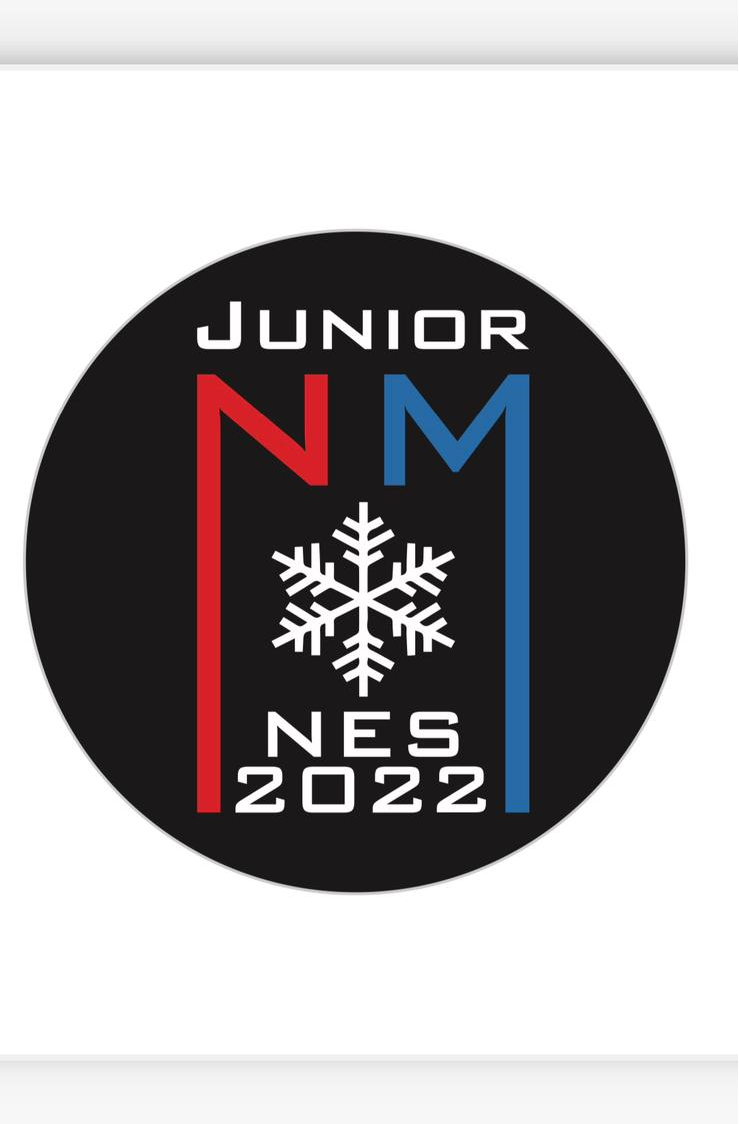 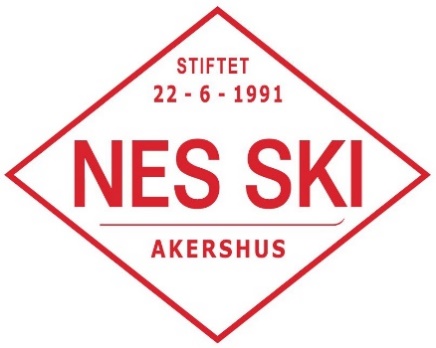 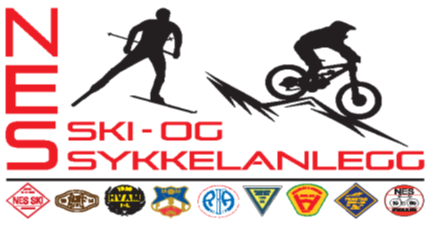 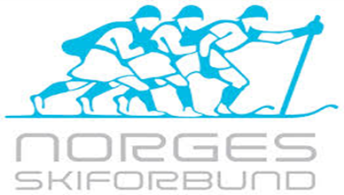 Fristil fredag 11.februar
Starttid
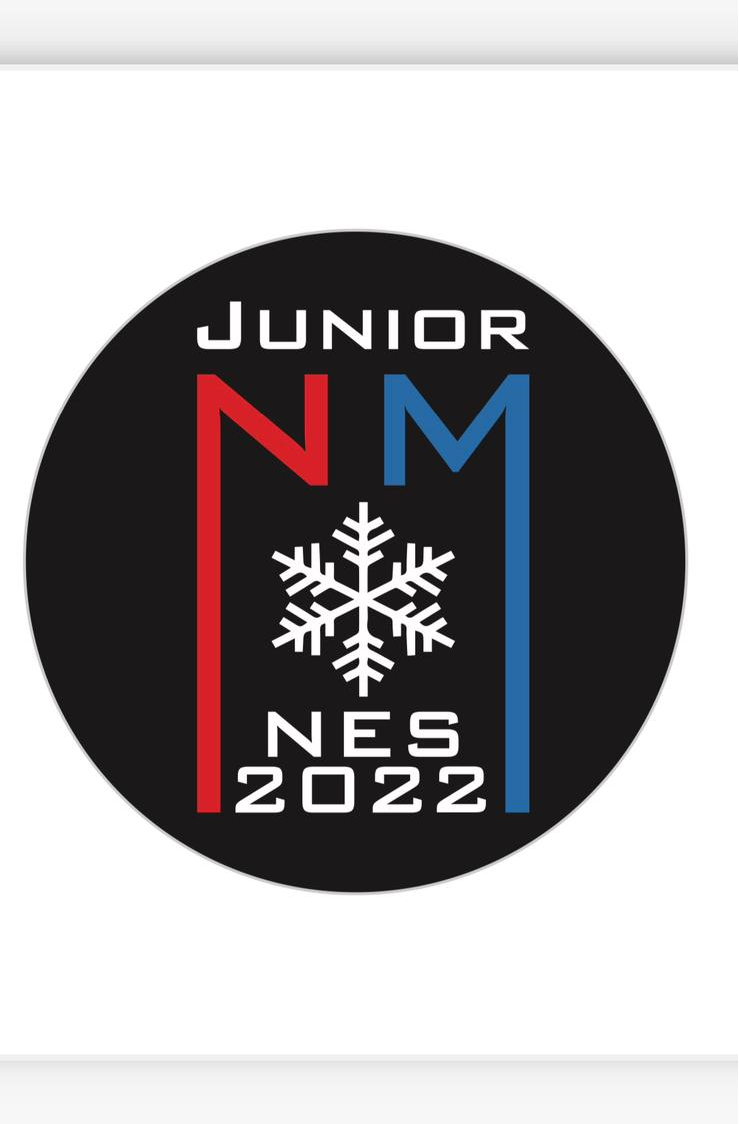 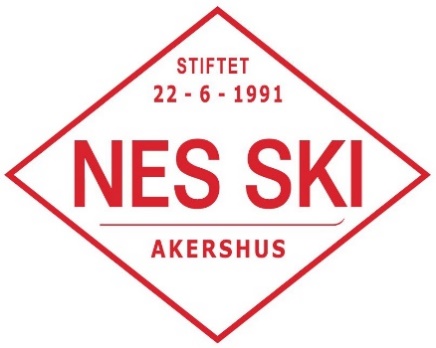 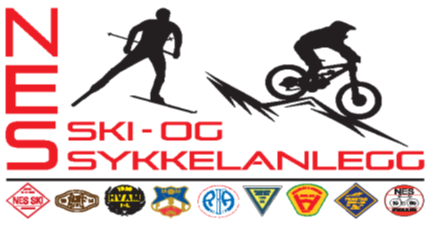 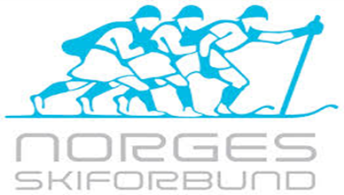 Klassisk lørdag 12.februar
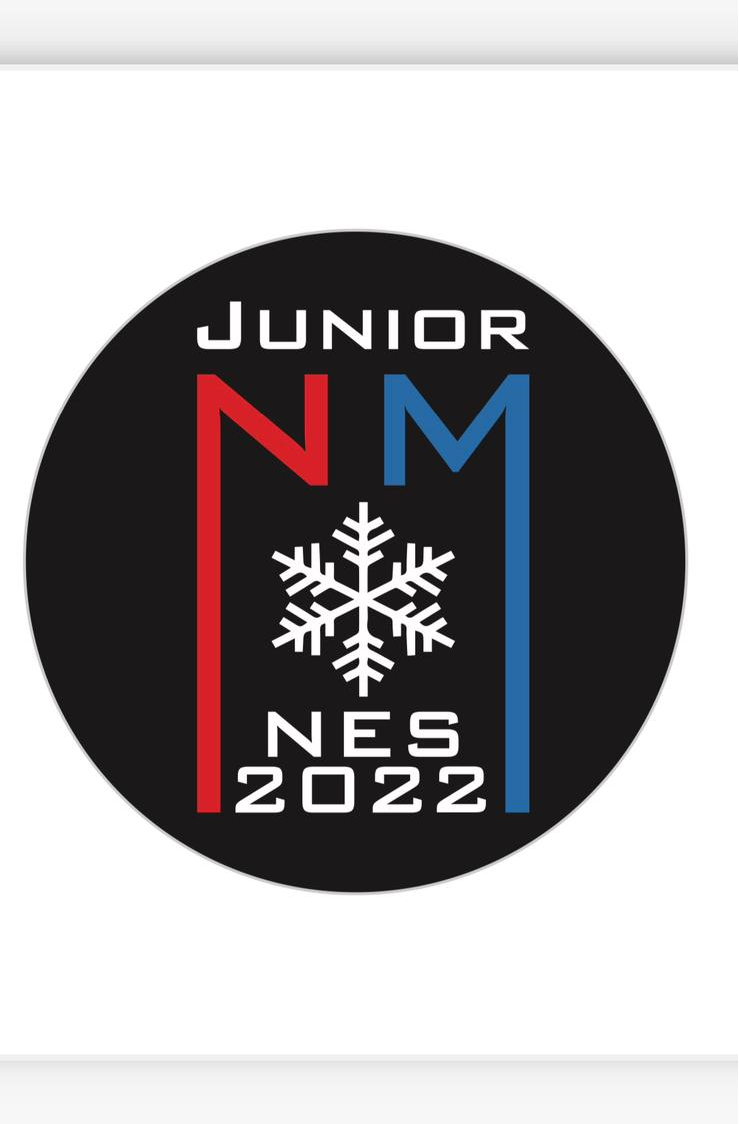 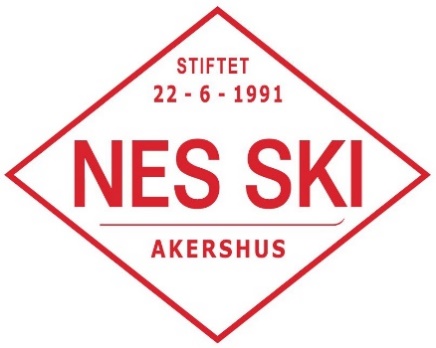 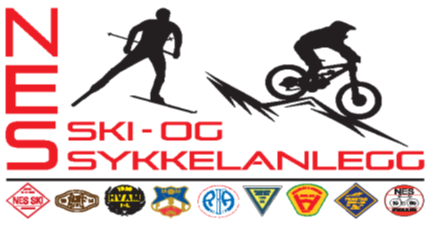 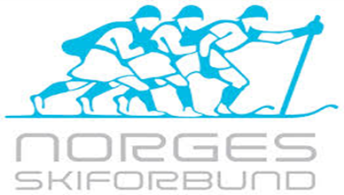 Stafetter søndag 13.februar
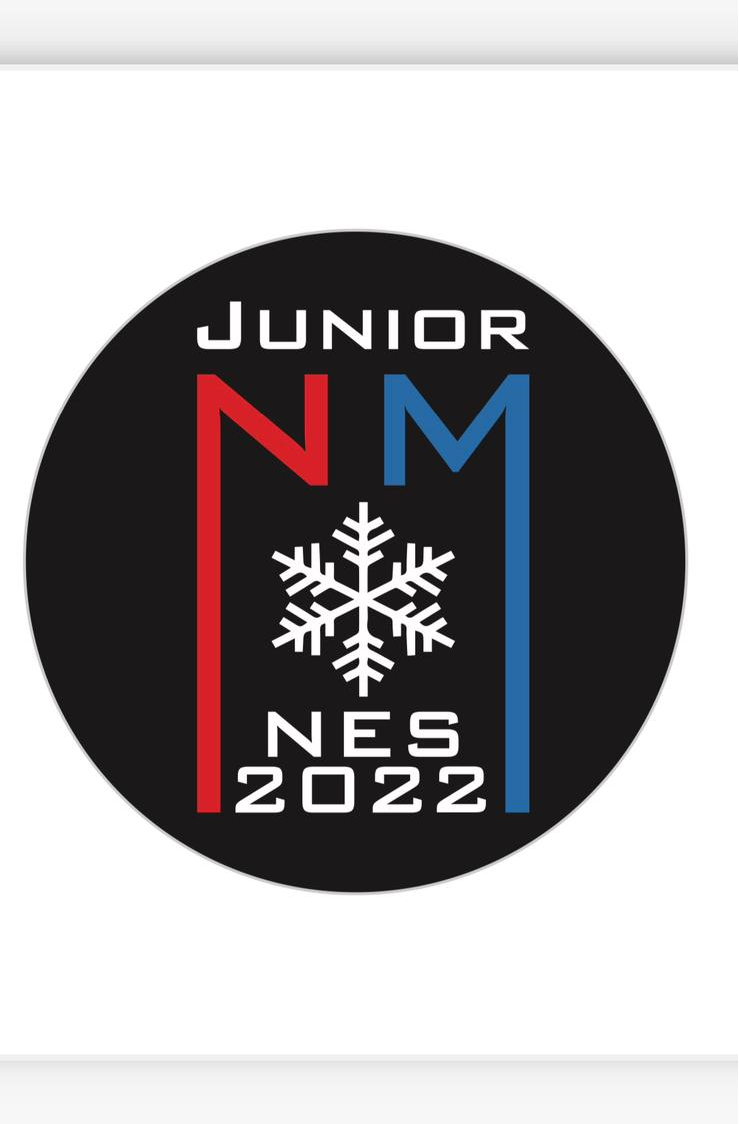 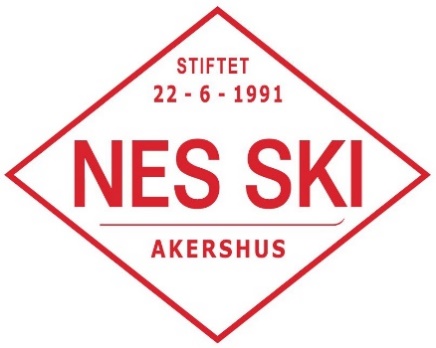 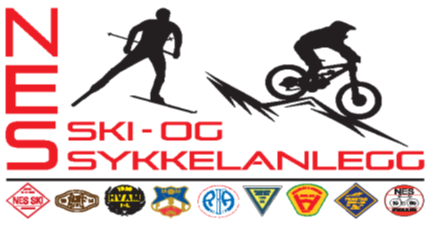 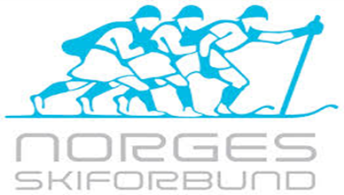 Løyper og preparering
Løpere må informere seg godt om rett løype 
Preparering fredag ingen spor
Preparering lørdag 3 spor, markering i svinger uten spor, 4 spor oppløp
Preparering søndag 5 - 2 spor, markering i svinger uten spor, 4 spor oppløp 
Sporene settes ca kl 24:00 ut fra værforhold
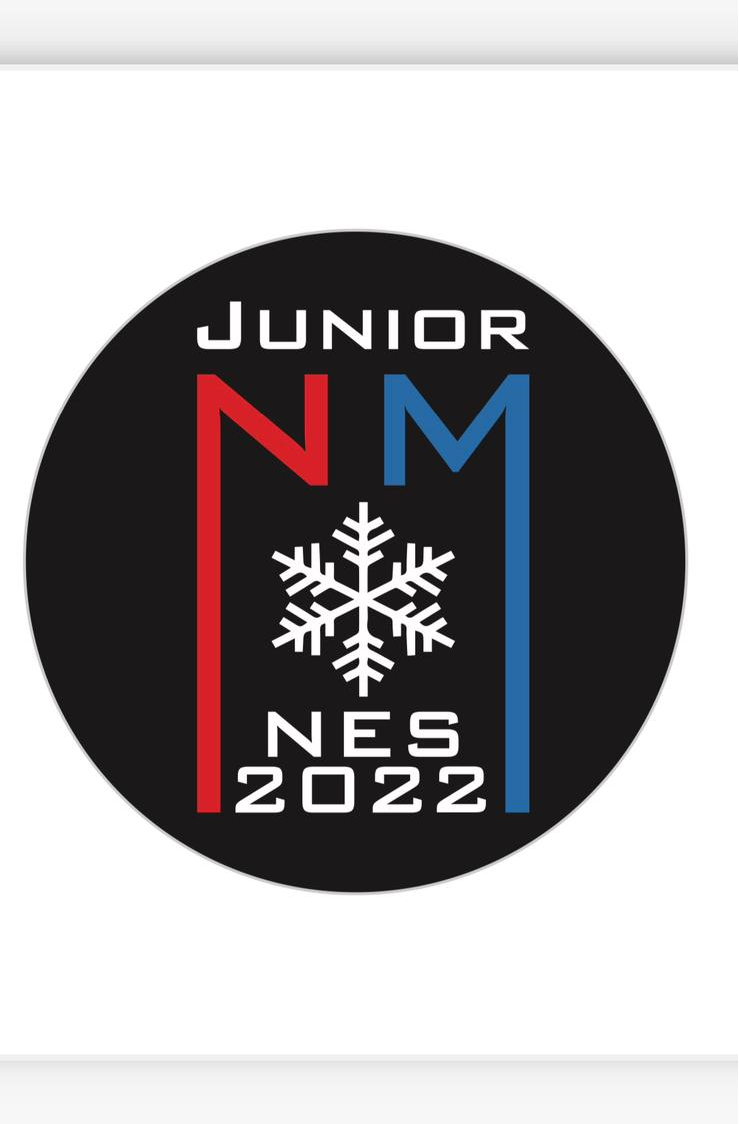 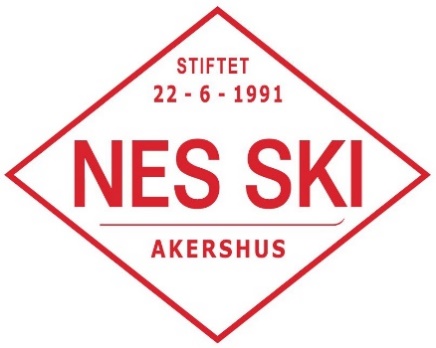 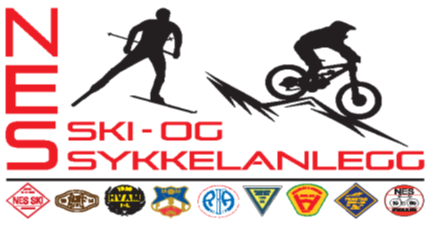 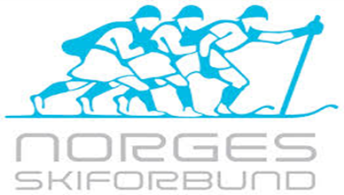 Tilgang til løypa
Fredag
Løyper åpner kl. 07:00
Løyper stenger kl. 08:50
Løypa åpner etter siste jente 19/20 år i mål
Løypa stenger kl. 1235
Trening fra kl. 18:00 
Løypa stenges for 

Lørdag
Løyper åpner kl. 07:00
Løyper stenger kl. 08:50
Trening fra kl. 17:00

Søndag 
Løyper åpner kl. 07:00
Løyper stenger kl. 08:50
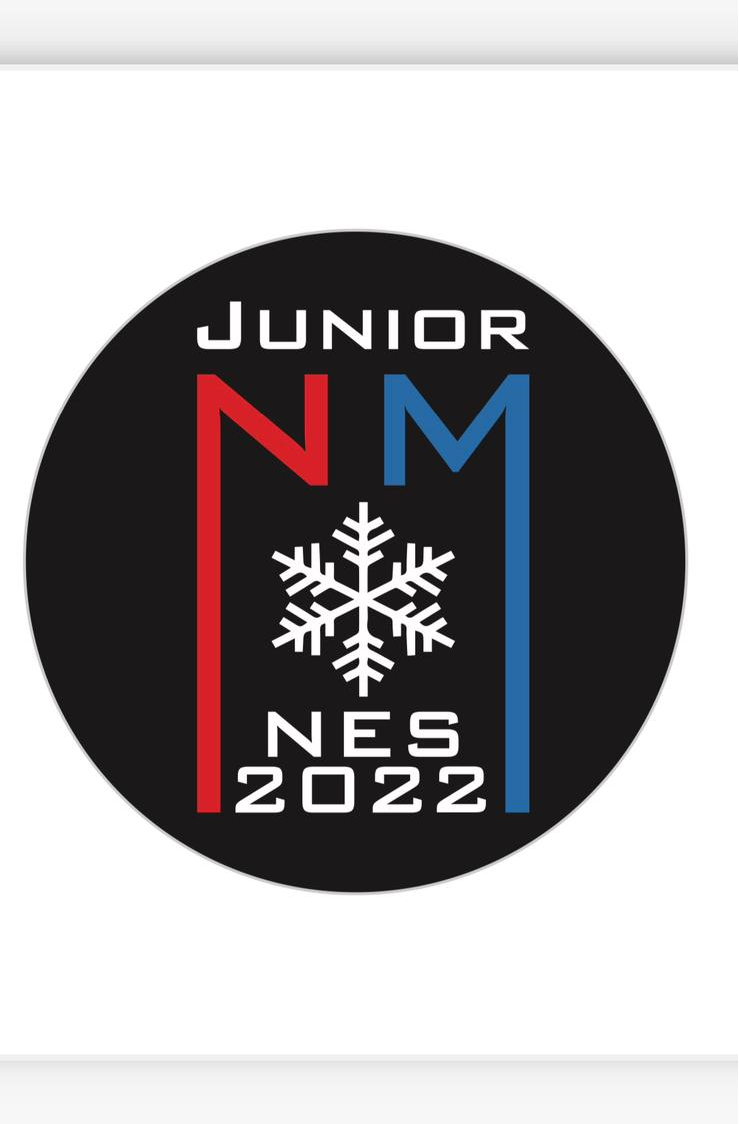 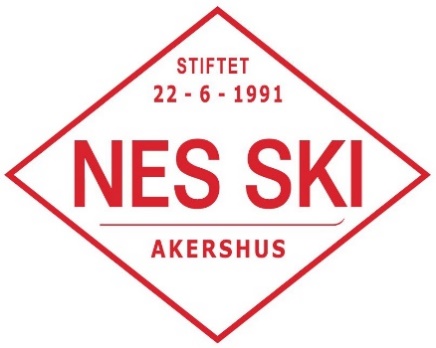 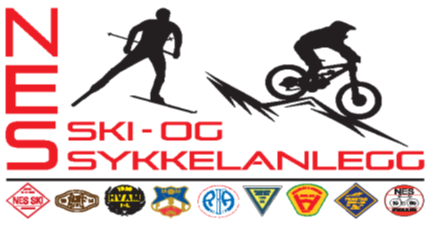 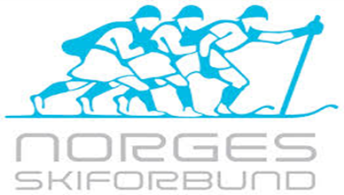 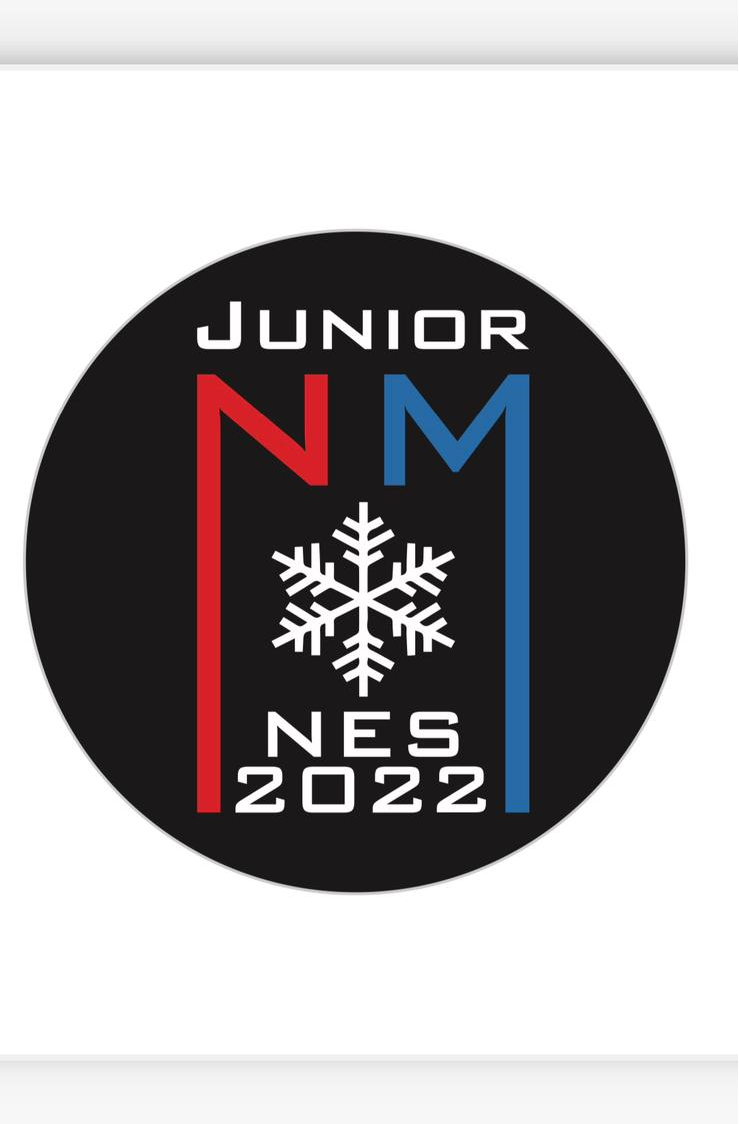 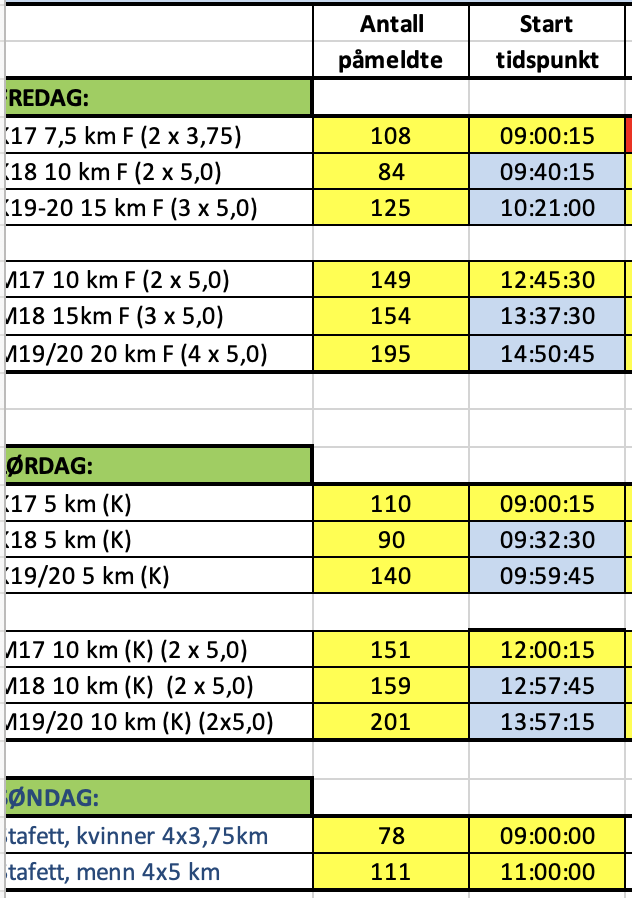 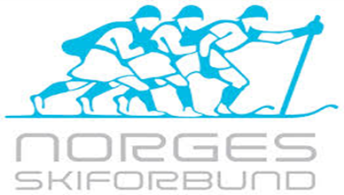 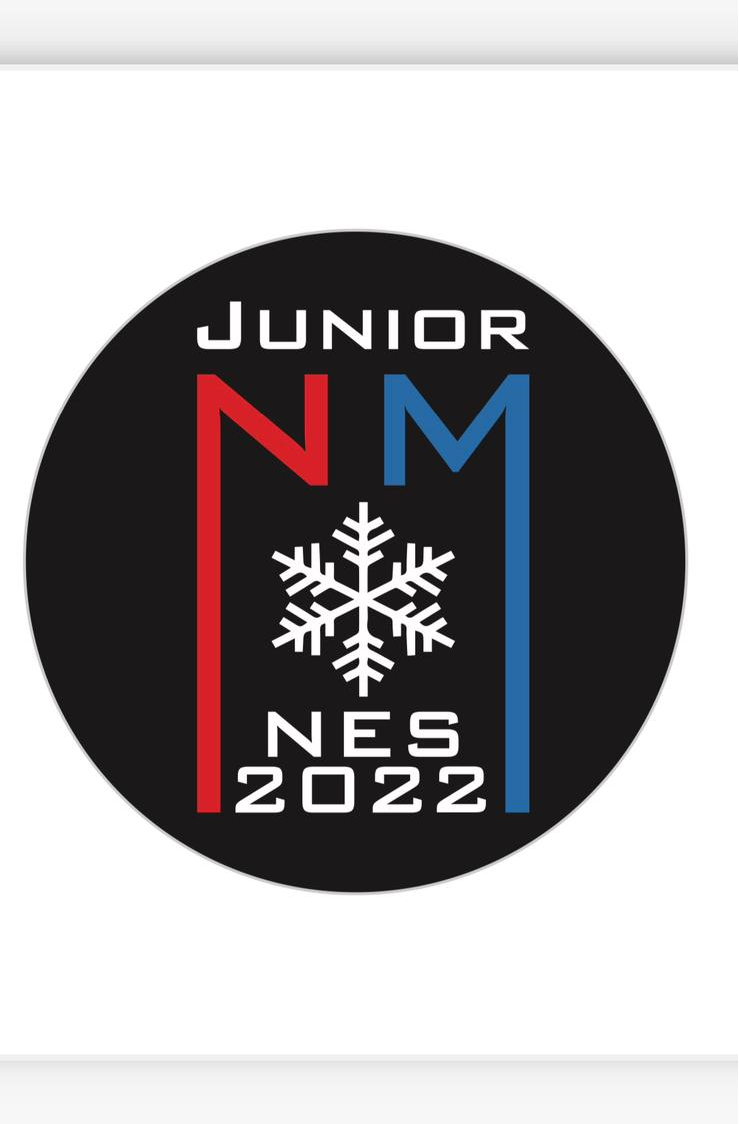 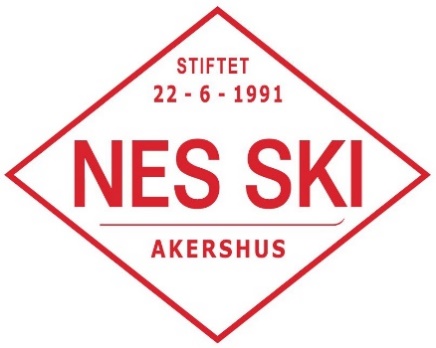 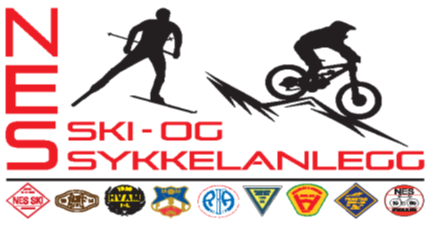 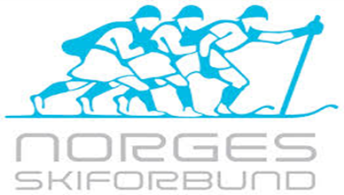 Informasjon fra TD
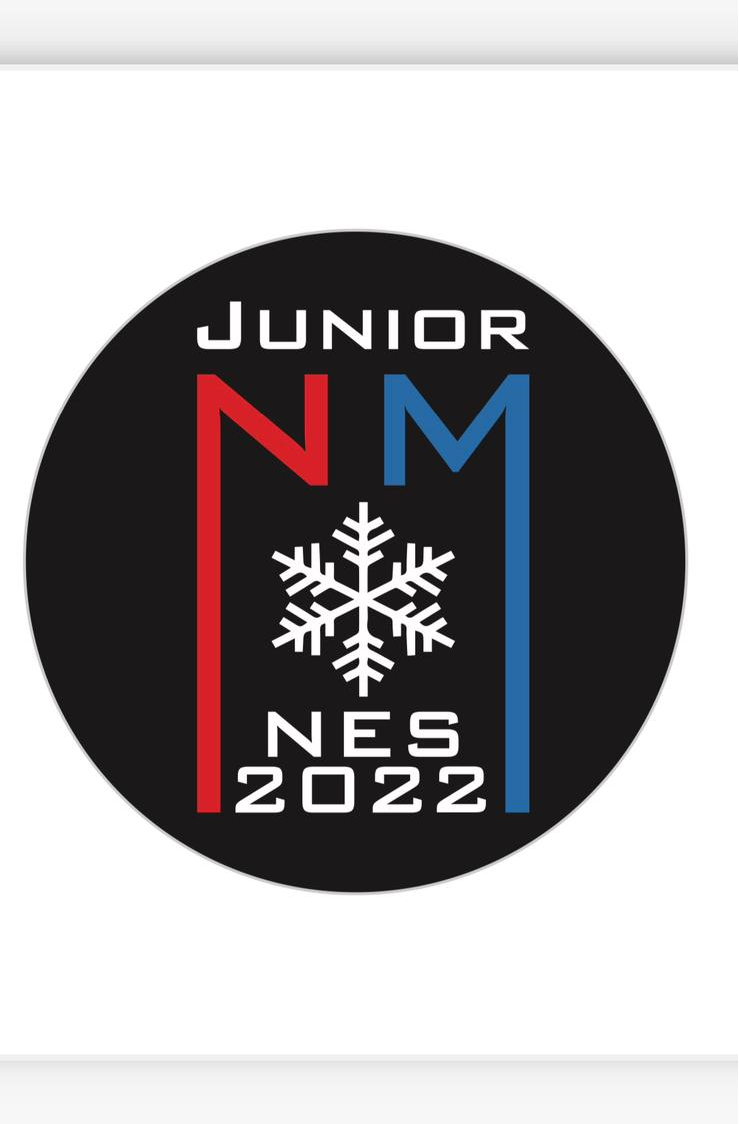 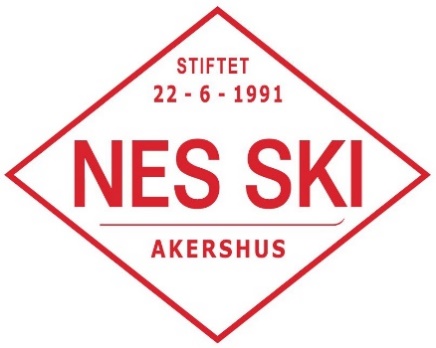 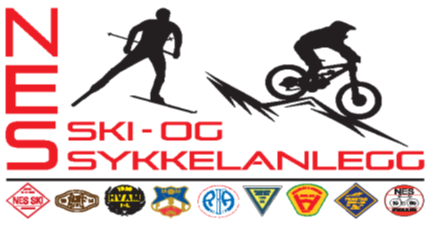 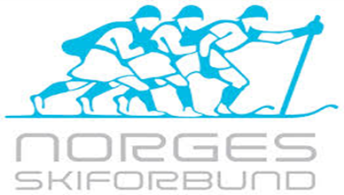 Informasjon fra arrangør
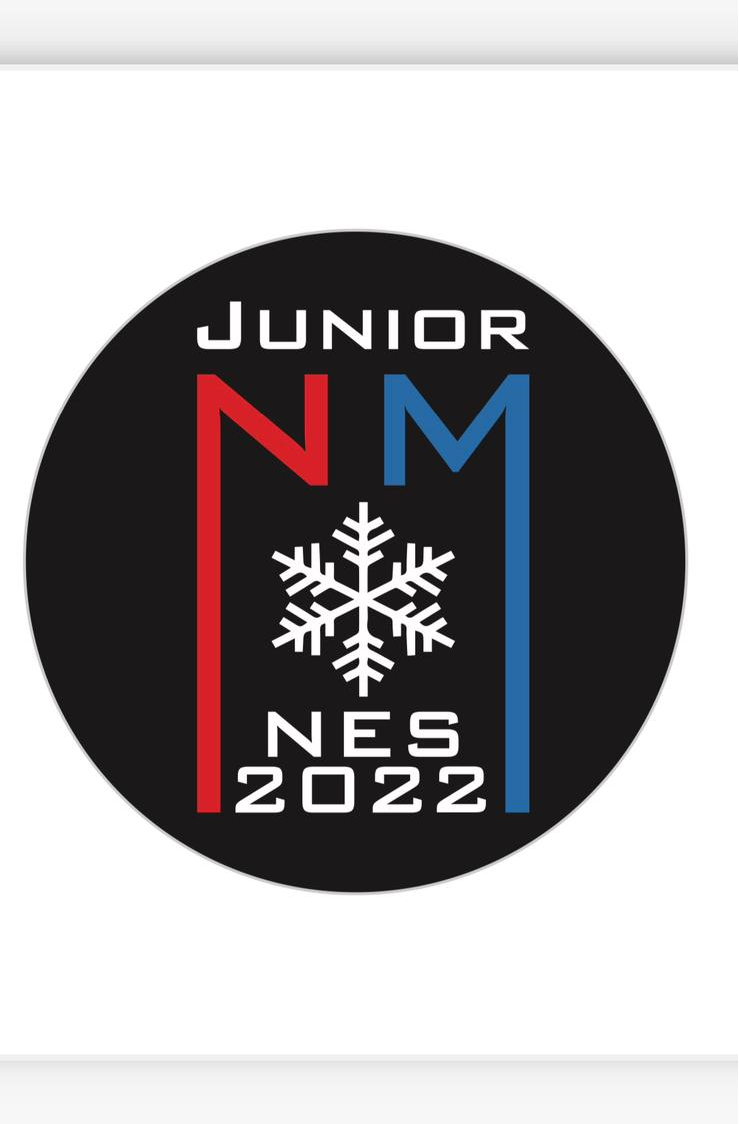 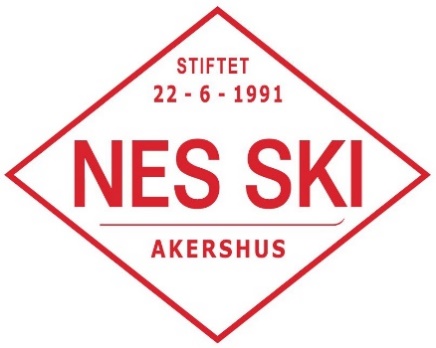 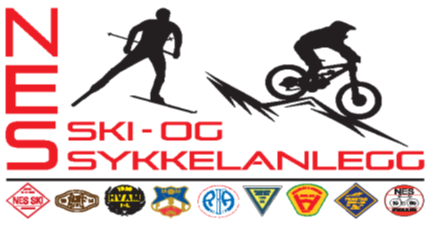 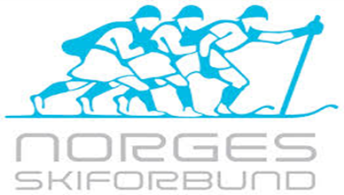 Smittevern
smittevernplan-jr-nm-2022-pr.-9.2_ver.1.2.pdf (skiforbundet.no)
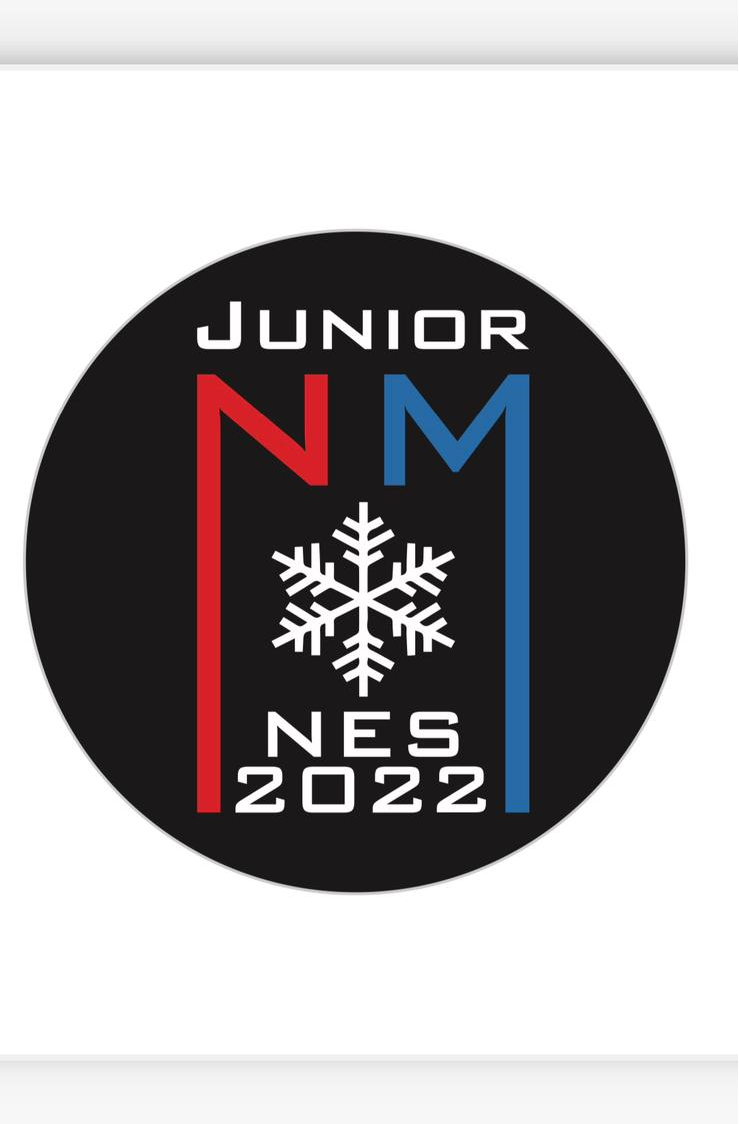 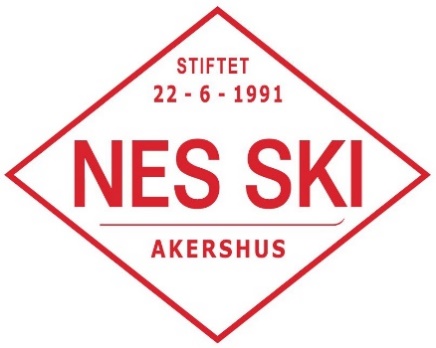 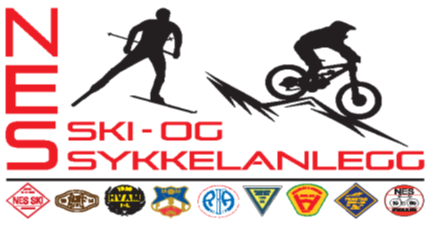 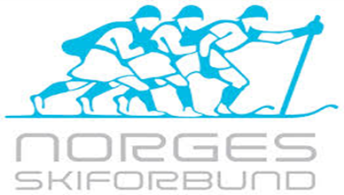 Løper henter selv startnummer utenfor rennkontor fredag og lørdag
NB! Bring med deg brikke for sjekk av riktig brikkenr mot løper
Ubrukte startnummer leveres på rennkontor. Ikke innleverte startnummer faktureres til kostpris
Søndag hentes startnr kretsvis ved rennkontor

Brikkekontroll eget telt ved rennkontor
Stavlengdekontroll utføres ved start 

Premieutdeling for 1-6 ute ved målgård ca 20 min etter siste løper i mål i klassen
Premierte fra nr.7 og utover henter premie selv i eget telt ute

Protestfrist er 15 minutter etter at uoffisielle lister er presentert
Protesten skal fremlegges skriftlig på fastsatt skjema mot avgift
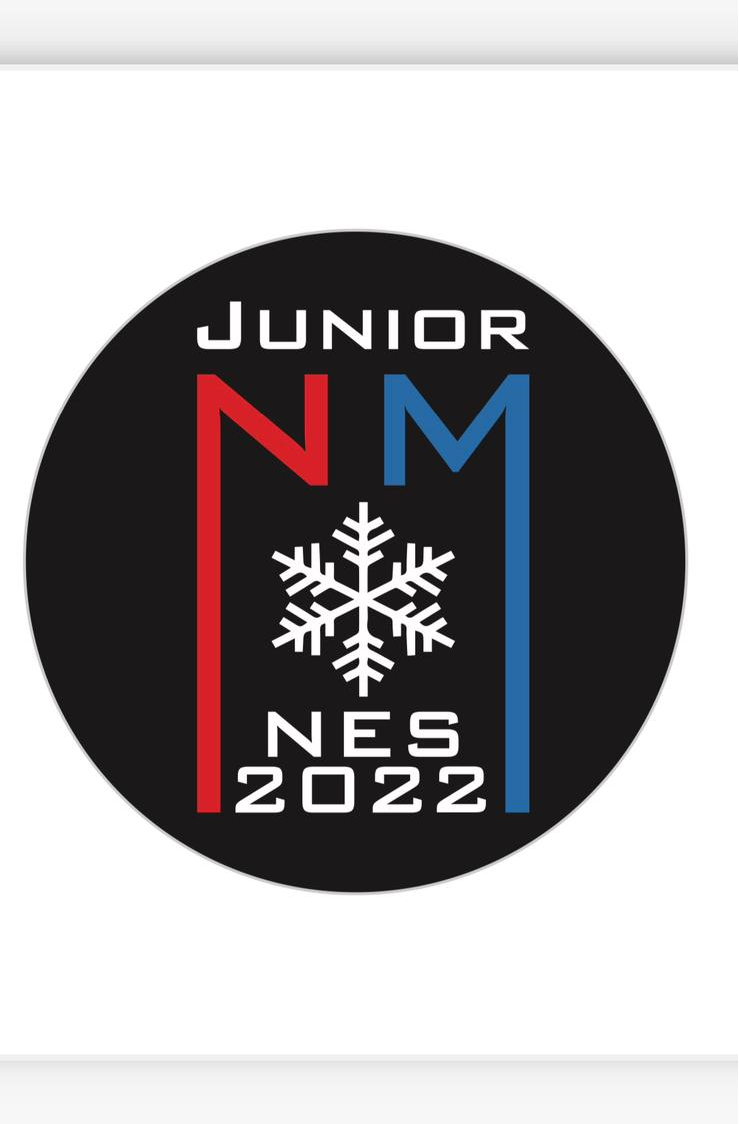 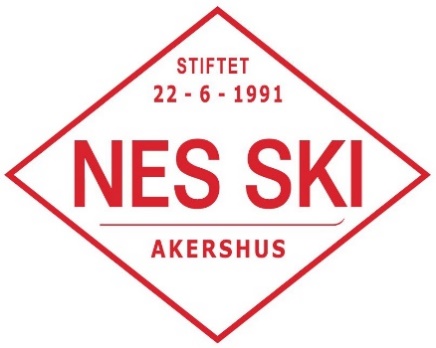 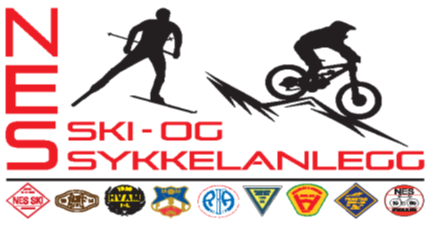 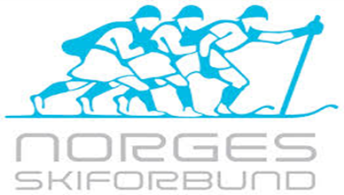 Alle må ha FIS kode for å kunne starte
Arena og start er stengt for alle ledere
Lege og Røde Kors tilstede på konkurransedagene
Arrangør har ikke drikkestasjon fredag
Alle går uten ski ut i løypa for løperstøtte
Mellomtid på kulen ca 200 m før målgang
Mellomtid på ca
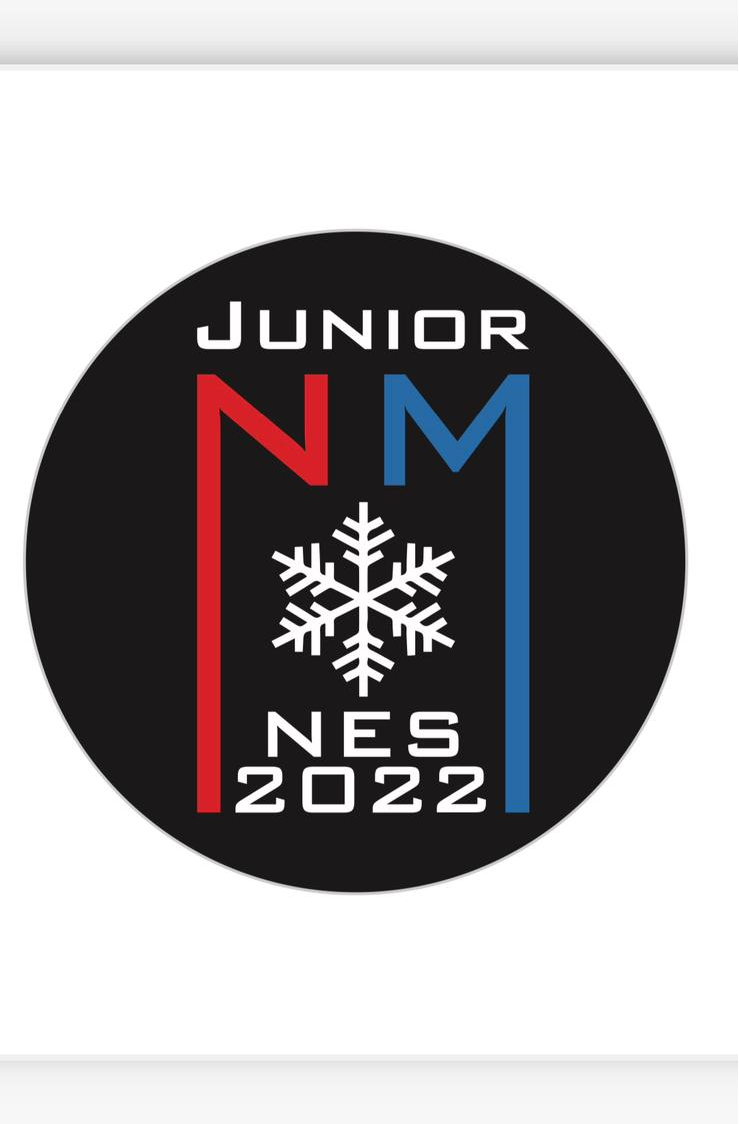 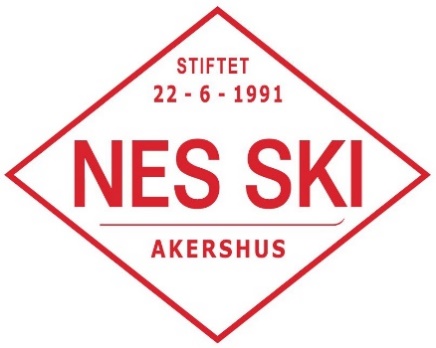 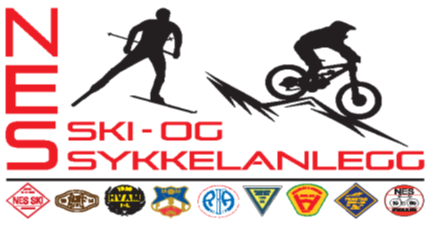 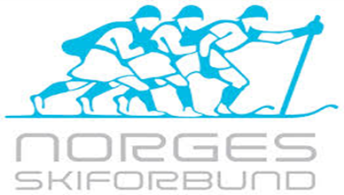 Parkering
De fleste parkeringsplassene ligger ved skistadion.

Parkeringsplasser 2,5km fra stadion benyttes hele dagen. Minibuss til stadion fylles opp direkte så vi unngår ventetid. Busser går ca hvert 15 minutt i retur.
Husk munnbind !

 Følg anvisninger fra parkeringsvaktene.

For å begrense behovet for bruk av busstransport oppfordres det til å kjøre flere i hver bil.
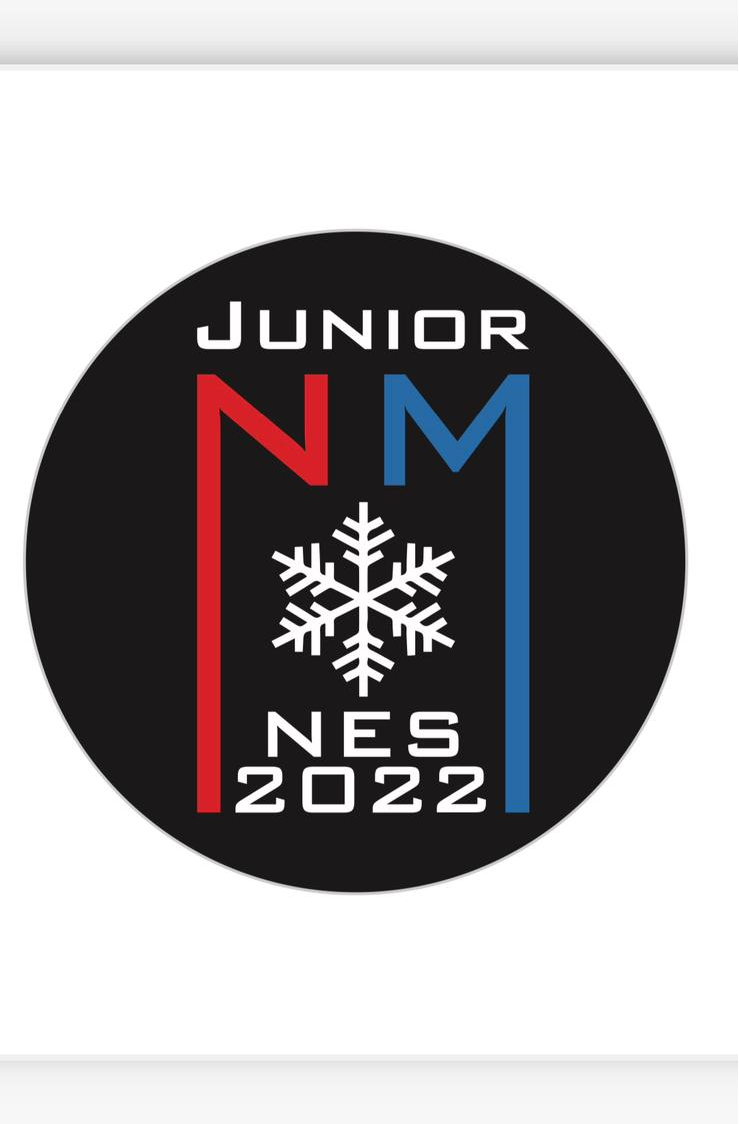 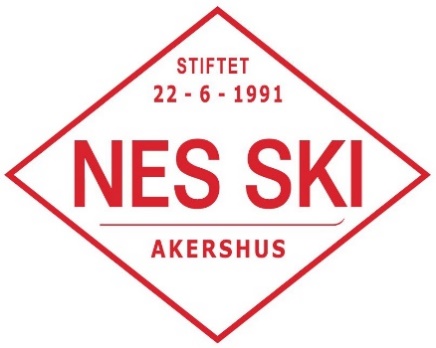 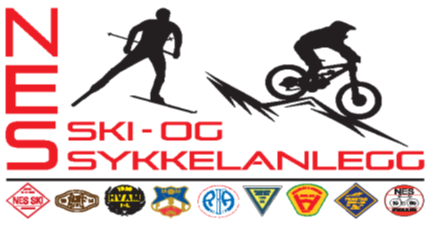 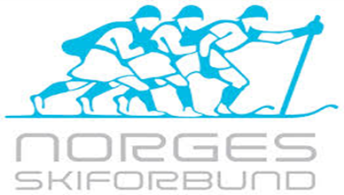 NB: Veien opp til skistadion er smal skogsbilvei. 

Det vil være møtende trafikk, tidvis glatt underlag og løse veikanter. Derfor henstilles alle til å vise hensyn og kjøre forsiktig. 

Når man er ferdig med skirennet, anmoder vi løpere om å dra fra stadion så raskt som mulig for å gi plass til nye.
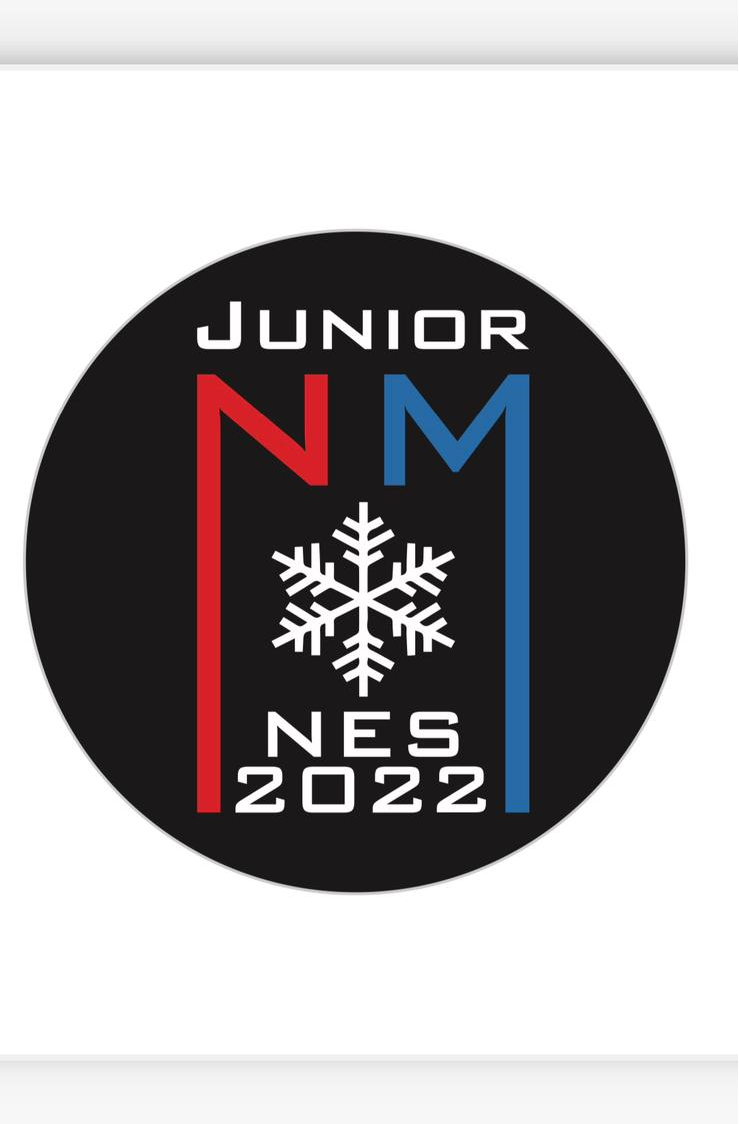 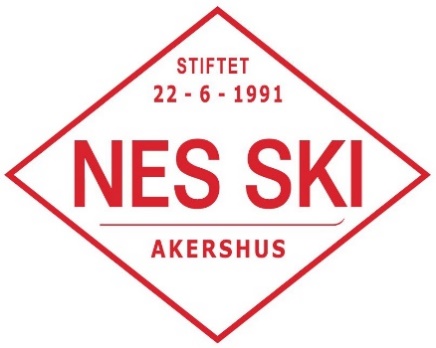 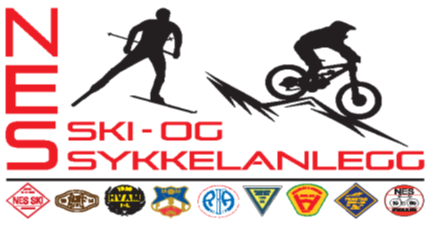 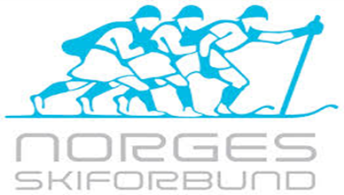 Link parkering
Parkering (skiforbundet.no)
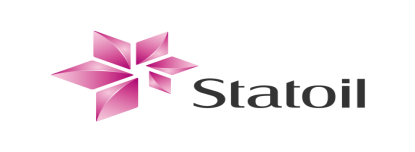 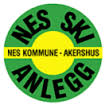 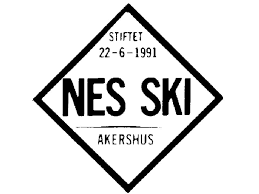 Informasjon TD
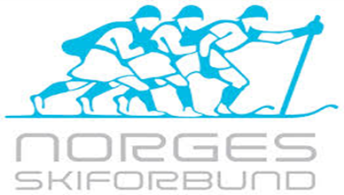 Generelt:

Tilgang til løyper for personell på ski fram til 15 minutter før start-
Etter start er det ikke  tillatt å gå på ski i løypa. Bruk fotsti gjennom skogen.
Coaching gjøres på venstre side i fartsretningen – bruk fornuft!
NB! IKKE coaching i oppvarmingsløype søndag.
Ingen glidtesting i løypa under konkurransen
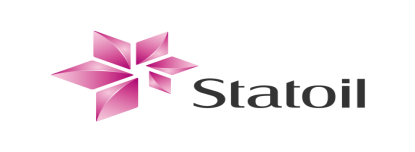 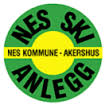 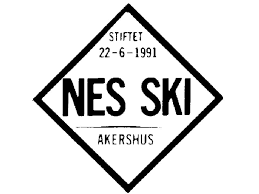 Informasjon TD
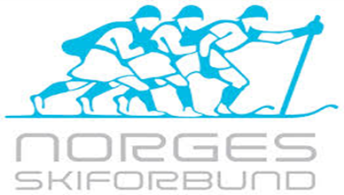 Regelbrudd.
Teknikk- kontroll lørdag og søndag 
Tydelig merkede soner
Tjuvstart sprint  gult kort

Tillatte teknikker i teknikksone: (310.2.1.4)
Diagonalgang og fiskebein uten glidfase. Ny regel i 2016.

310.2.1.3 Hvor det er satt ett eller flere spor, er hyppige eller gjentatte sporskifter ikke tillatt. Ny regel i 2015.